Účetnictví 1
2. ročník
Štěpánka Šmejkalová
Úvodní hodina:
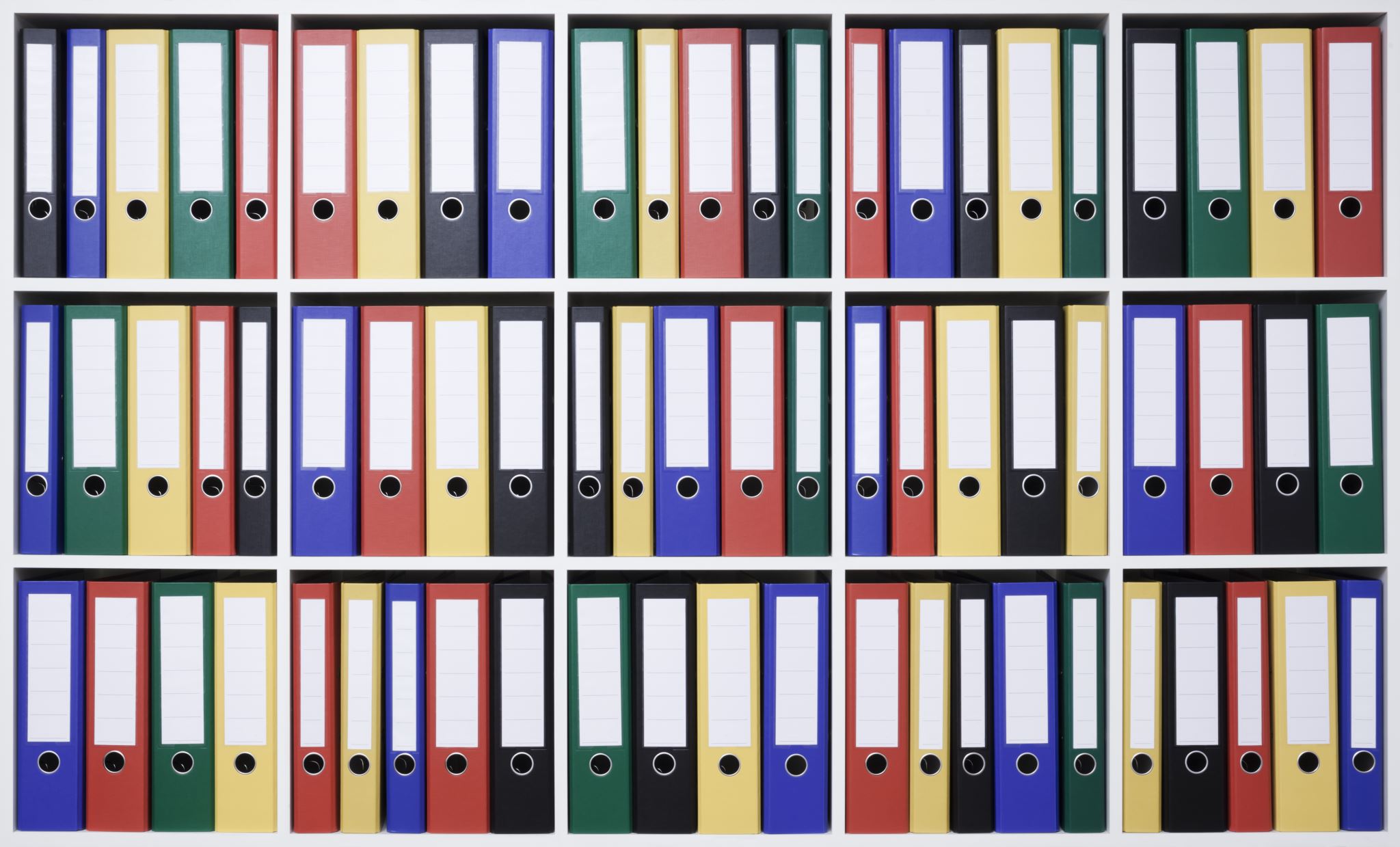 Definice předmětu:
Obyčejně chápáno jako:
	a) uspořádané záznamy o průběhu hospodaření firmy
	b) činnost, kterou znalí jedinci vytvářejí
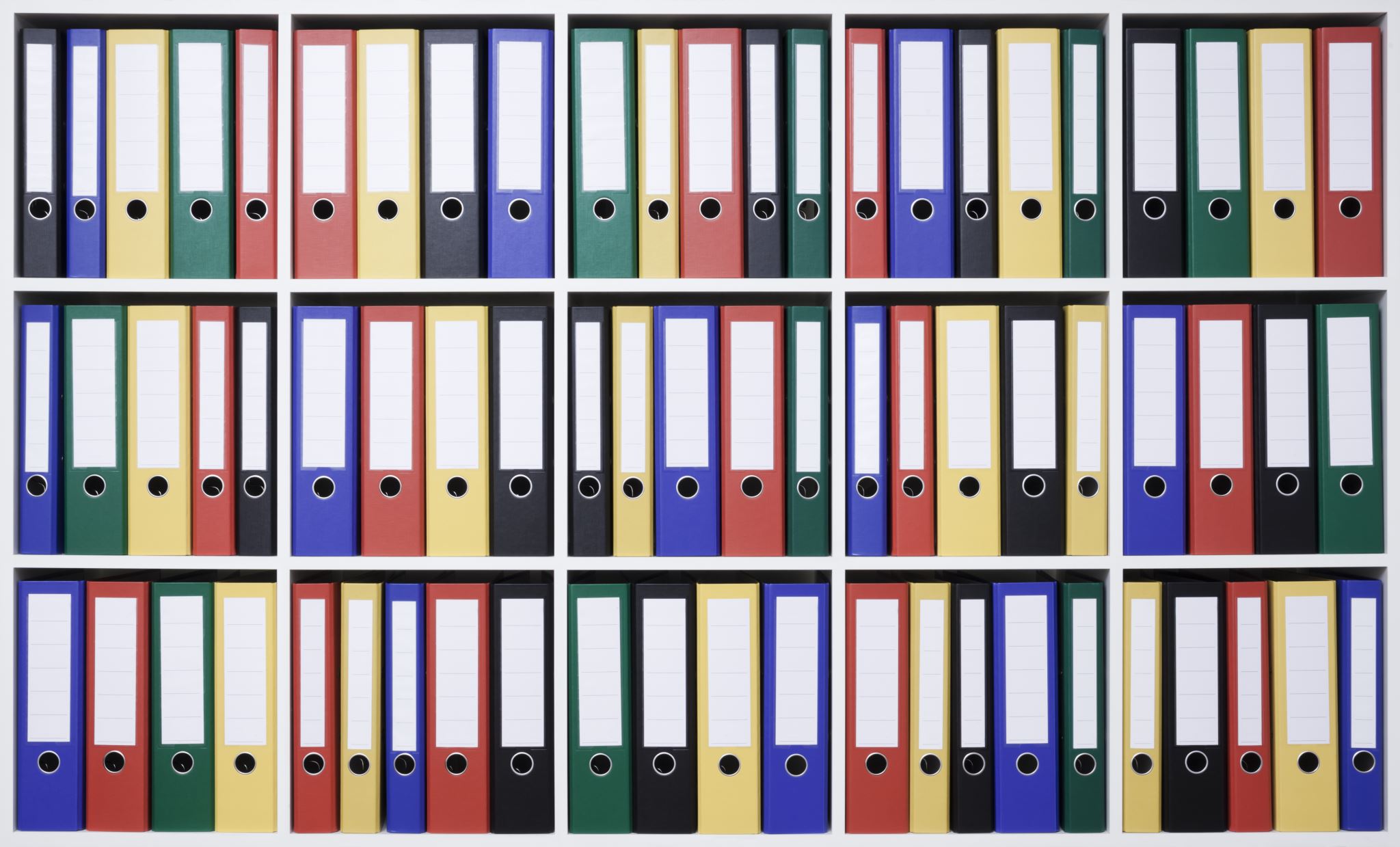 Definice předmětu:
Účetnictví (objekt) => systém záznamů hospodářských skutečností v životě podniku, uskutečňovaných podle jasných pravidel specifickými pracovními postupy (a+b)

Účetnictví (nauka) => souhrn poznatků, týkajících se účetnictví (objektu), určitým způsobem uspořádaný a směřující ke koncíznosti (stručnost, zhuštěnost, úsečnost)
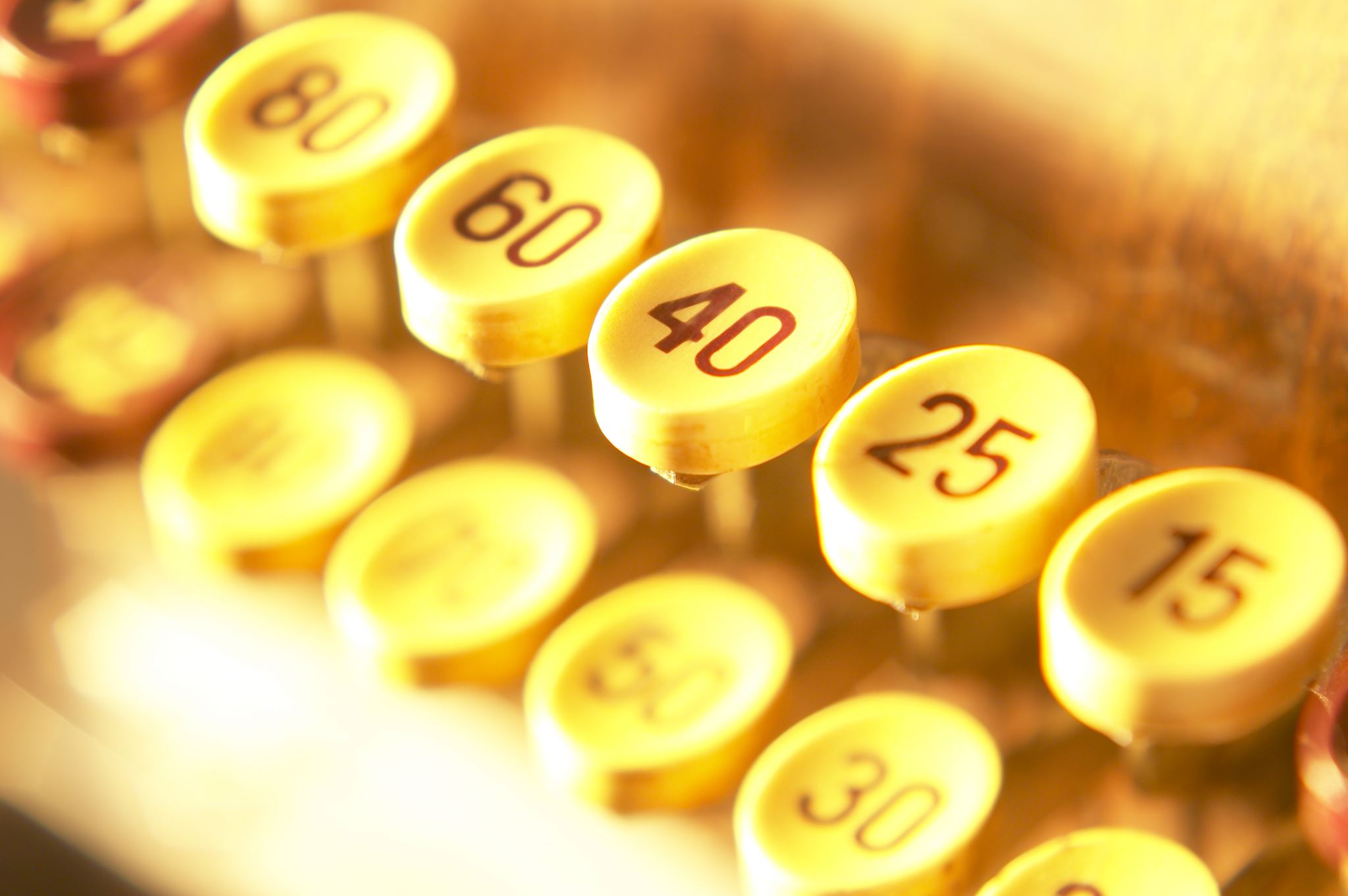 Obsah předmětu:
Úvod do předmětu
Právní úprava účetnictví
Účetní doklady
Rozvaha podniku
Účet, nástroj účetních zápisů
Podvojný účetní zápis
Účetní zápisy do účetních knih
Postup účetních prací během účetního období
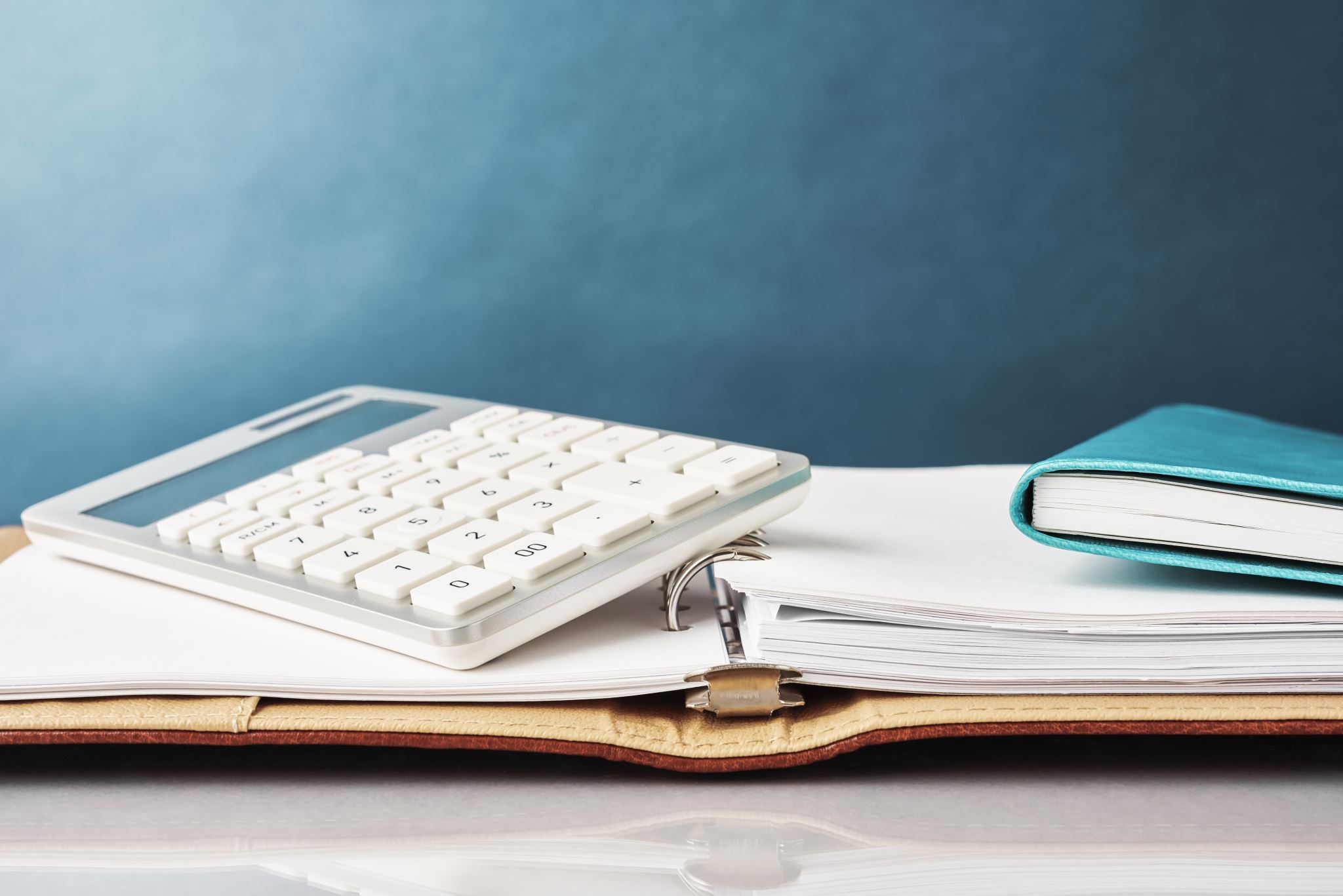 Požadavky na předmět:
Docházka na předmět
Aktivní spolupráce
Plnění zadaných domácích úkolů

Doporučené pomůcky:
Kalkulačka
Účetní rozvrh (osnova) aktuální
Učebnice účetnictví 1. díl (modrá) – Pavel Štohl, rok vydání 2023
Požadavky na ukončení předmětu:
Děkuji za pozornost.
Máte nějaké dotazy?